MEDIDAS DE POSICIÓN
Medidas de Posición
Son indicadores usados para señalar que porcentaje de datos dentro de una distribución de frecuencias superan estas expresiones, cuyo valor representa el valor del dato que se encuentra en el centro de la distribución de frecuencia, por lo que también se les llama " Medidas de Tendencia Central ".
Pero estas medidas de posición de una distribución de frecuencias han de cumplir determinadas condiciones para que lean verdaderamente representativas de la variable a la que resumen. Toda síntesis de una distribución se considerara como operativa si intervienen en su determinación todos y cada uno de los valores de la distribución, siendo única para cada distribución de frecuencias y siendo siempre calculable y de fácil obtención. A continuación se describen las medidas de posición más comunes utilizadas en estadística, como lo son:
Cuartiles: Hay 3 cuartiles que dividen a una distribución en 4 partes iguales: 25%, 50%, 75%.
Quintiles: Hay 4 quintiles que dividen a una distribución en 5 partes iguales 20%; 40%; 60%, 80%
Deciles: Hay 9 deciles que la dividen en 10 partes iguales: (primero al noveno decil).
Percentiles: Hay 99 percentiles que dividen a una serie en 100 partes iguales: (primero al noventa y nueve percentil).
Cuartiles
Los cuartiles son los tres valores que dividen al conjunto de datos ordenados en cuatro partes porcentualmente iguales.
Hay tres cuartiles denotados usualmente Q1, Q2, Q3. El segundo cuartil es precisamente la mediana. El primer cuartil, es el valor en el cual o por debajo del cual queda un cuarto (25%) de todos los valores de la sucesión (ordenada); el tercer cuartil, es el valor en el cual o por debajo del cual quedan las tres cuartas partes (75%) de los datos.
Cuartiles Datos desagrupados
Cuartiles Datos agrupados
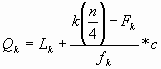 Como los cuartiles adquieren su mayor importancia cuando contamos un número grande de datos y tenemos en cuenta que en estos casos generalmente los datos son resumidos en una tabla de frecuencia. La fórmula para el cálculo de los cuartiles cuando se trata de datos agrupados es la siguiente:
k= 1,2,3
Donde:
Lk = Límite real inferior de la clase del cuartil k
n = Número de datos
Fk = Frecuencia acumulada de la clase que antecede a la clase del cuartil k.
fk = Frecuencia de la clase del cuartil k
c = Longitud del intervalo de la clase del cuartil k
Quintiles
En estadística, los quintiles son cuatro valores que dividen a un conjunto de datos ordenados en cinco partes iguales. De manera que el primer, segundo, tercer y cuarto quintil representan respectivamente al 20%, 40%, 60% y 80% de los datos de la muestra.
Es decir, el valor del tercer quintil, por ejemplo, es más grande que el 60% de todos los datos recopilados, pero es más pequeño que el resto de los datos.
El símbolo de los quintiles es la letra K mayúscula junto con el subíndice del quintil, esto es, el primer quintil es K1, el segundo quintil es K2, el tercer quintil es K3, y el cuarto quintil es K4.
Quintiles
Quintiles en datos agrupados
Quintiles Datos agrupados
Donde:
Li es el límite inferior del intervalo en el que se halla el quintil.
n es el número total de observaciones.
Fi-1 es la frecuencia absoluta acumulada del intervalo anterior.
fi es la frecuencia absoluta del intervalo en el que se encuentra el quintil.
Ii es la amplitud del intervalo del quintil.
Deciles
Los deciles son ciertos números que dividen la sucesión de datos ordenados en diez partes porcentualmente iguales. Son los nueve valores que dividen al conjunto de datos ordenados en diez partes iguales, son también un caso particular de los percentiles. Los deciles se denotan D1, D2,..., D9, que se leen primer decil, segundo decil, etc.
Deciles para datos agrupados
k= 1,2,3,... 9
Donde:
Lk = Límite real inferior de la clase del decil k
n = Número de datos
Fk = Frecuencia acumulada de la clase que antecede a la clase del decil k.
fk = Frecuencia de la clase del decil k
c = Longitud del intervalo de la clase del decil k
Percentiles
Los percentiles son, tal vez, las medidas más utilizadas para propósitos de ubicación o clasificación de las personas cuando atienden características tales como peso, estatura, etc.
Los percentiles son ciertos números que dividen la sucesión de datos ordenados en cien partes porcentualmente iguales. Estos son los 99 valores que dividen en cien partes iguales el conjunto de datos ordenados. Los percentiles (P1, P2,... P99), leídos primer percentil,..., percentil 99.
Percentiles para datos agrupados
Lk = Límite real inferior de la clase del percentil k
n = Número de datos
Fk = Frecuencia acumulada de la clase que antecede a la clase el percentil k.
fk = Frecuencia de la clase del percentil k
c = Longitud del intervalo de la clase del percentil k